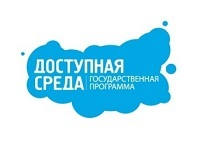 Итоги реализации государственной программы Забайкальского края
 «Доступная среда» 
в 2020 году
Участие в государственной  программе «Доступная  среда»
 в 2020 году приняли 
13 муниципальных образований Забайкальского края:
Акшинский район
Балейский район 
Газимуро-Заводский район
Забайкальский район
Каларский район
Красночикойский район






Могойтуйский район
Могочинский район
Нерчинский район
Сретенский район
Улётовский район
Читинский район
Шилкинский район
Адаптация объектов социальной инфраструктуры
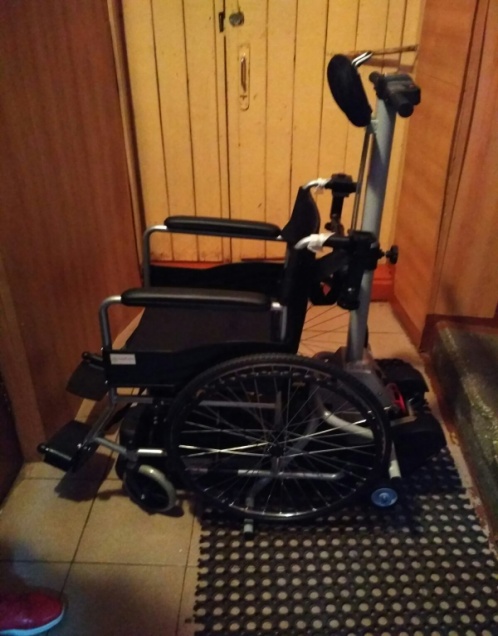 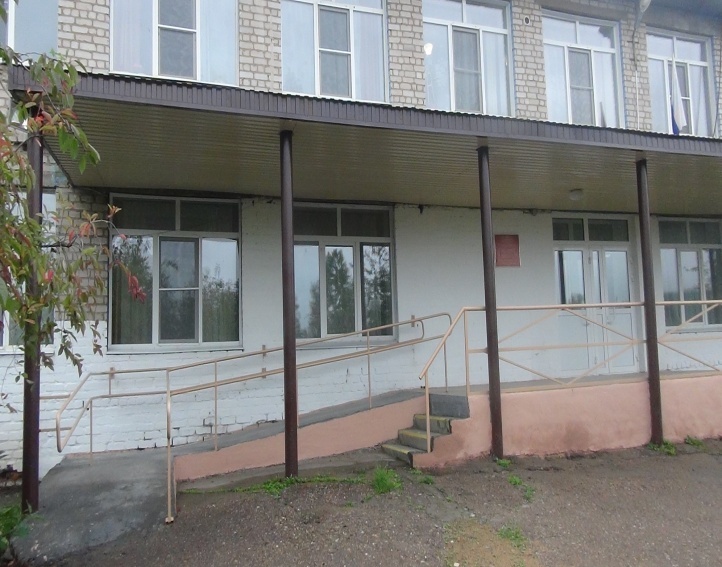 В 2020 году адаптировано 
29 приоритетных объектов социальной инфраструктуры  и  дооборудовано 8 объектов
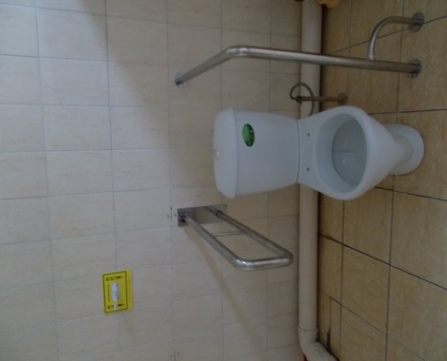 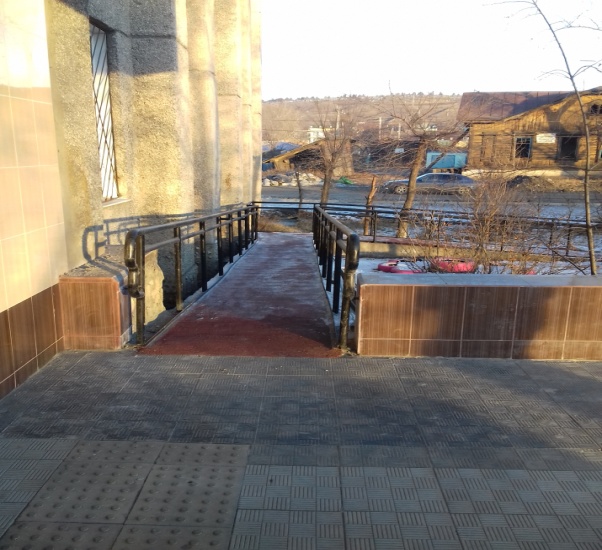 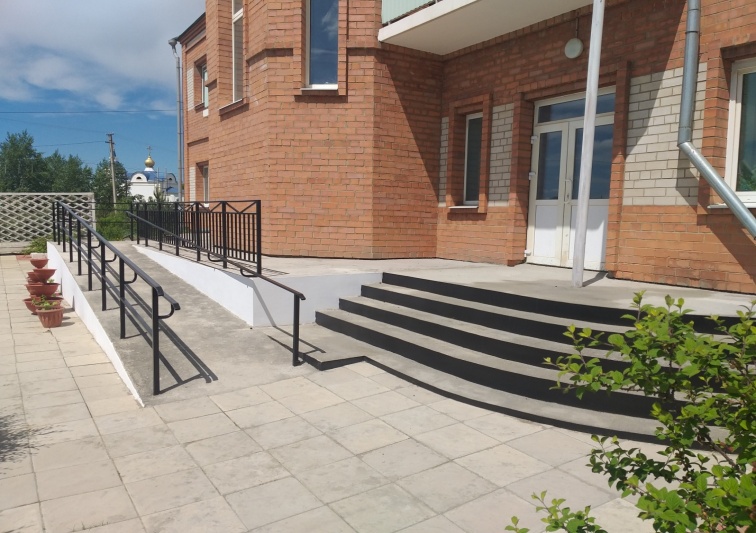 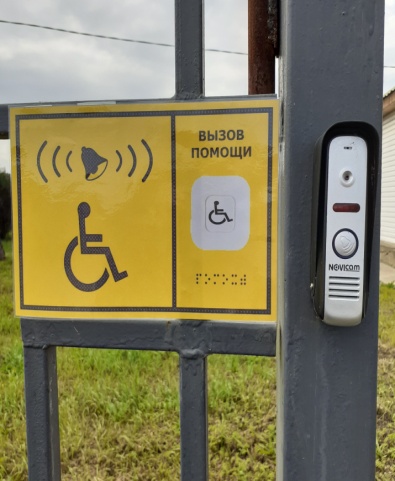 Адаптация транспортной и пешеходной инфраструктуры
В Улётовском и Забайкальском муниципальных районах выполнены работы по адаптации пешеходной инфраструктуры вблизи социально-значимых объектов (библиотека, поликлиника)
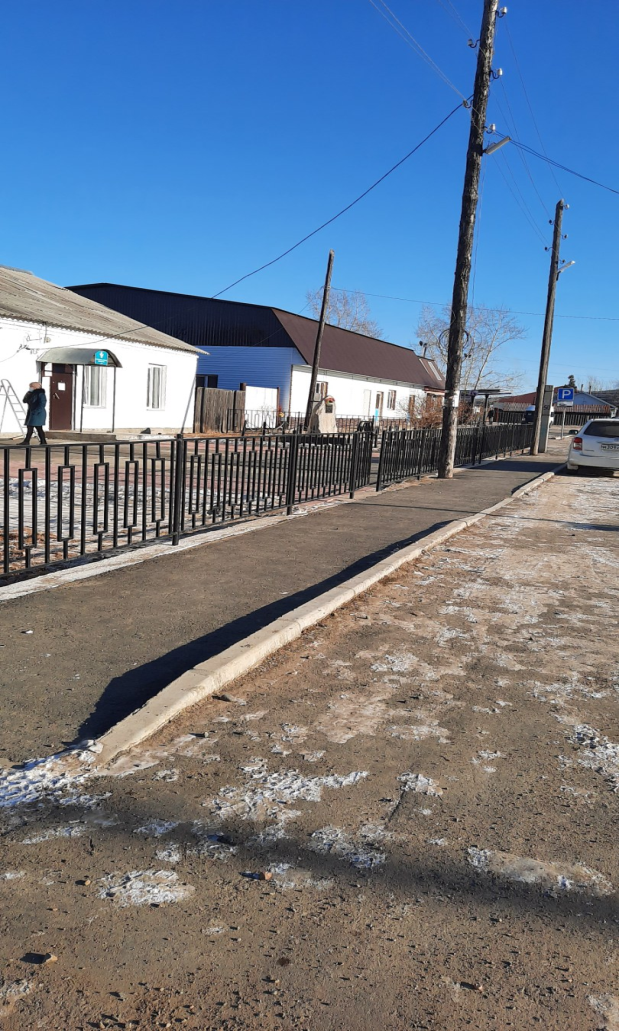 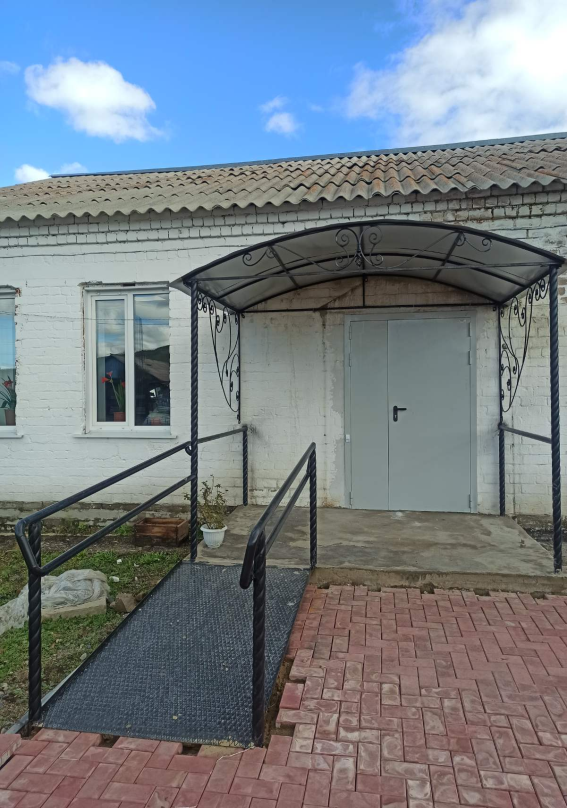 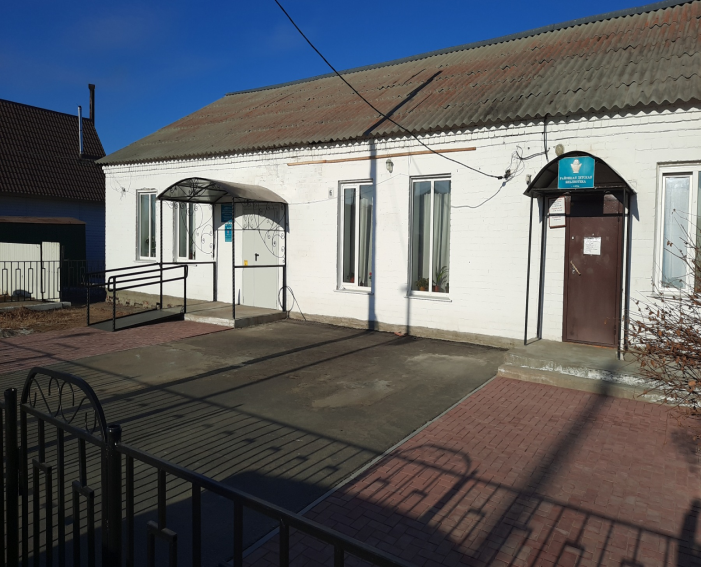 Приобретение специализированного оборудования
Приобретение специализированного оборудования для незрячих пользователей: телефоны, планшеты и диктофон с голосовым меню;  «говорящие книги» для ГУК «Специализированная библиотека для слабовидящих и незрячих» Забайкальского края; 
Приобретение специализированного оборудования для слабослышащих людей: FM-системы.
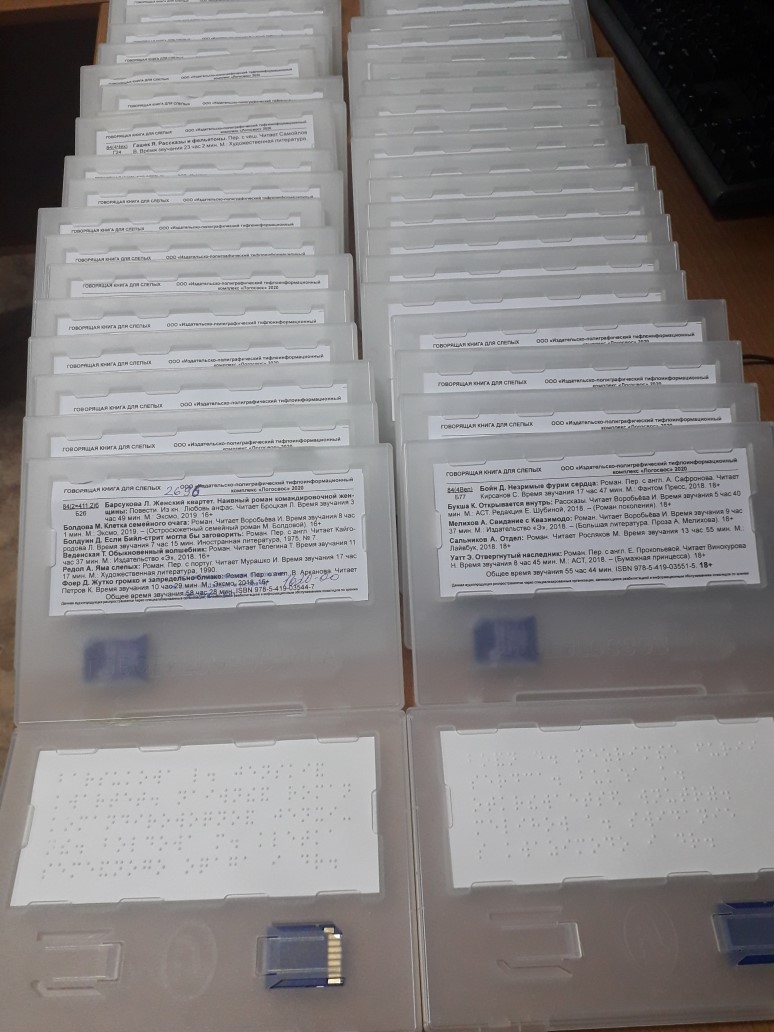 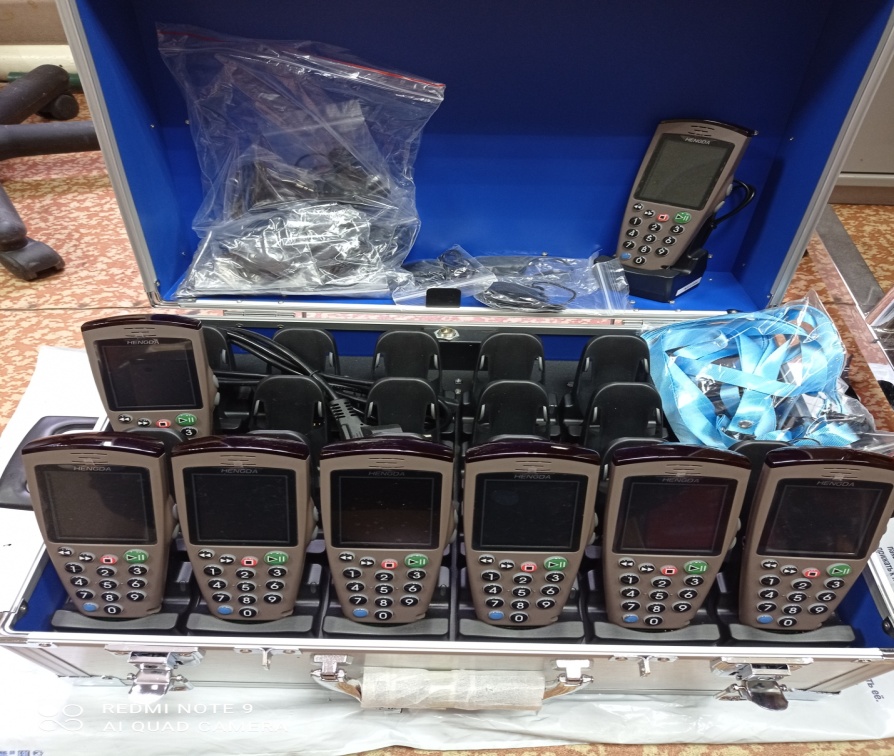 Приобретение технических средств реабилитации для оснащение пунктов проката, созданных на базе государственных учреждений социального обслуживания: кресло-коляски, костыли, трости, ходунки и др.
Пункты проката технических средств реабилитации
 функционируют на территории 28 муниципальных районов 
на базе государственных учреждений социального обслуживания. 
В 2020 году приобретены технические средства реабилитации в 6 пунктов проката на сумму 400,00 тыс. рублей
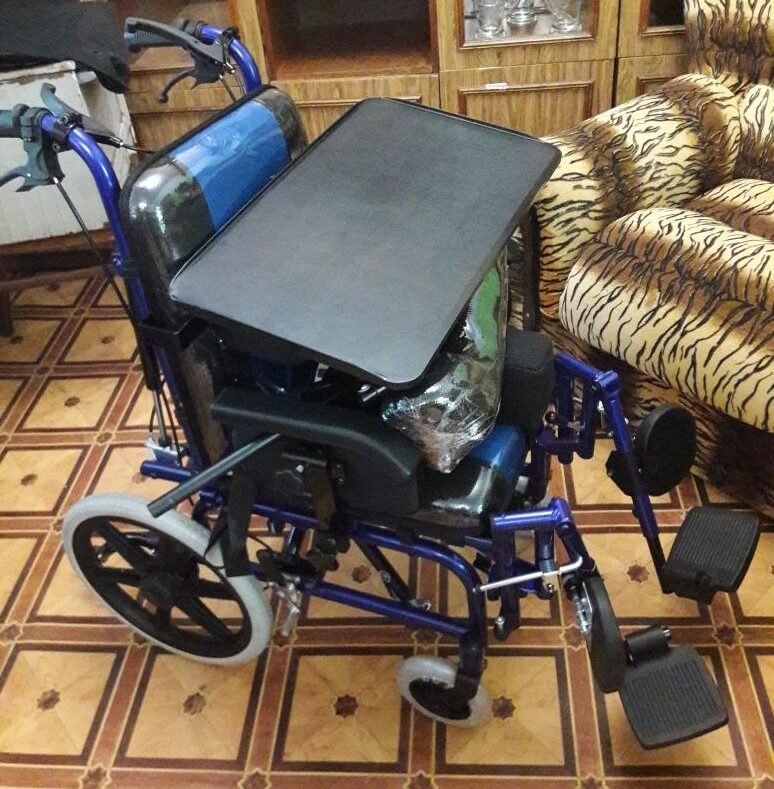 .
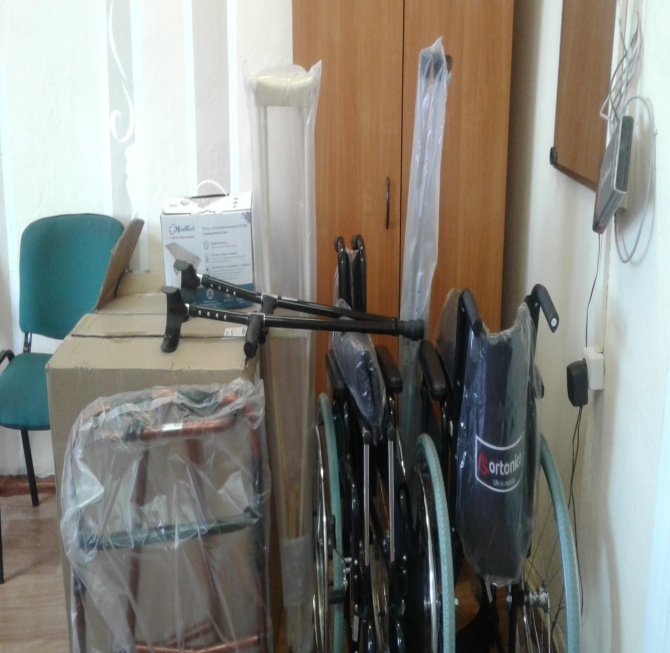 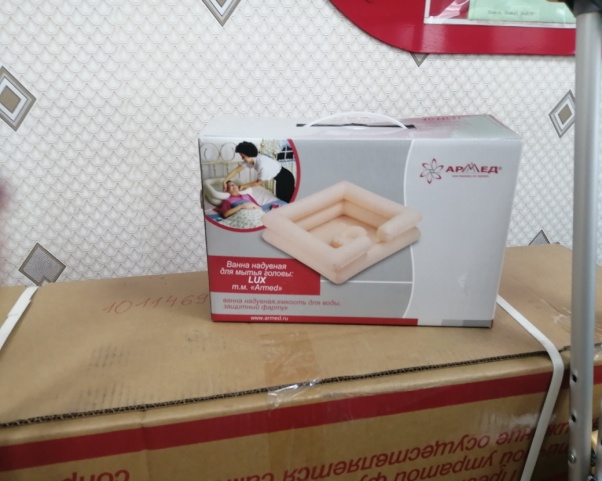 Выпуск информационного бюллетеня «Преодоление», посвященного проблемам инвалидов, издание безбарьерных карт, размещение социальных баннеров
Ежегодно, осуществляется выпуск периодического информационного бюллетеня «Преодоление», посвященного проблемам инвалидов, издана безбарьерная карта г. Нерчинск, в которой размещена информация об объектах, доступных для инвалидов, на рекламных конструкциях в городе Чите размещены социальные баннеры.
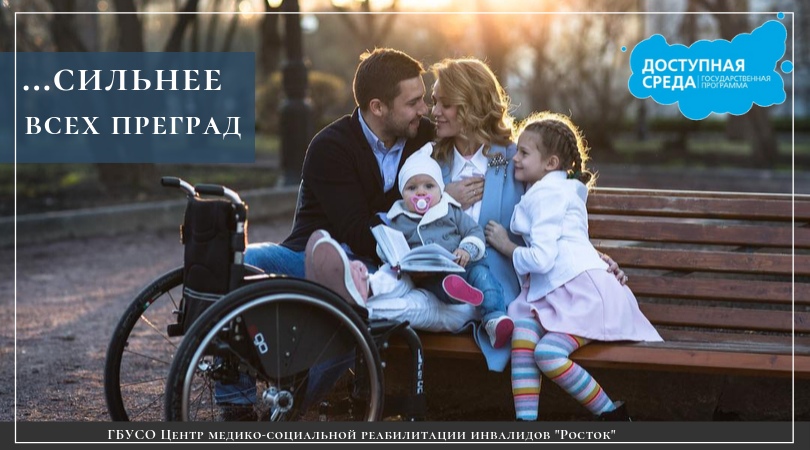 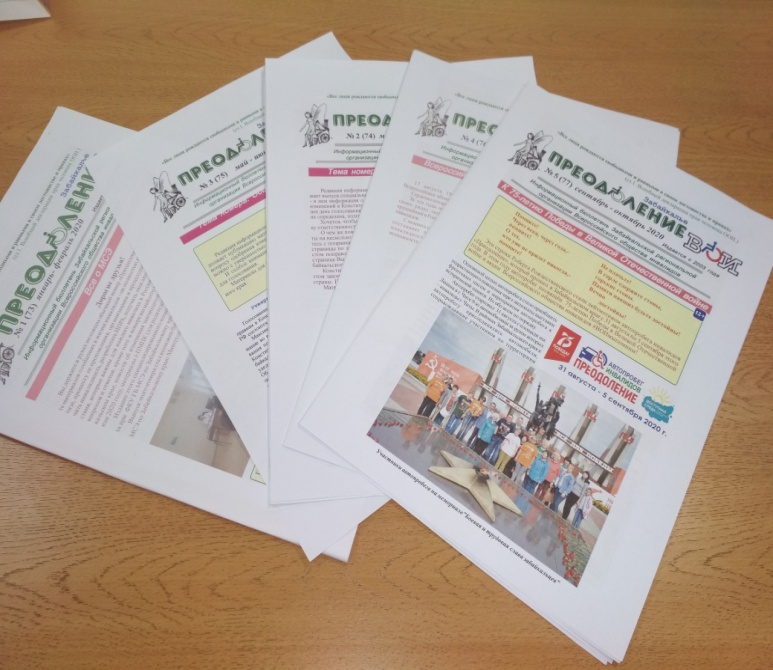 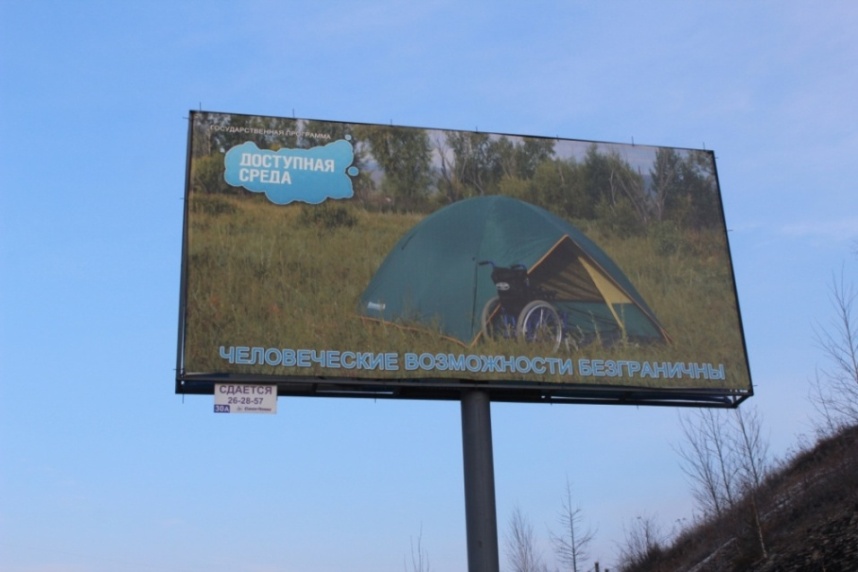 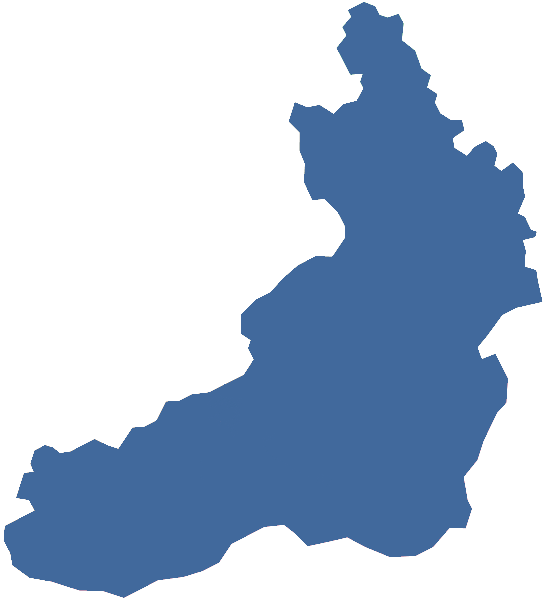 Реализация инклюзивных мероприятий, автопробег инвалидов «Преодоление»
В рамках Автопробега «Преодоление» проведены семинары «Доступная среда – доступная услуга»
Шилкинский,

 Нерчинский,

 Сретенский,
 
Шелопугинский,

 Газимуро-Заводский
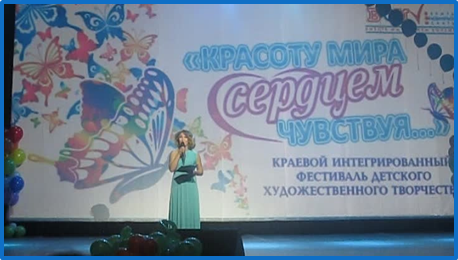 Краевой инклюзивный фестиваль детского художественного творчества «Красоту мира сердцем чувствуя…», в режиме онлайн.
Краевой интегрированный спортивный турнир на приз Губернатора Забайкальского края  по игре «бочча» не проведен в связи с неблагоприятной эпидемиологической обстановкой в Забайкальском крае
Планируемые мероприятия государственной программы Забайкальского края «Доступная среда» в 2021 году
Утвержденный объем финансирования программы в 2021 году составляет 27,17 млн. рублей, в том числе:
 из средств федерального бюджета (по линии Министерства просвещения РФ) - 26,51 млн. рублей;
из средств краевого бюджета 3,45 млн. рублей (на софинансирование субсидии из федерального бюджета - 1,51 млн. рублей, на адаптацию объектов и проведение мероприятий - 1,94 млн. рублей).
Софинансирование бюджетам муниципальных образований из краевого бюджета не предусмотрено.
В 2021 году планируется:
адаптация 2 объектов социальной инфраструктуры (1 объект социального обслуживания, 1 объект занятости);
приобретение специализированного оборудования для инвалидов с нарушением зрения; проведение семинаров по формированию безбарьерной среды; издание периодического бюллетеня «Преодоление» и безбарьерной карты; проведение инклюзивного спортивного турнира по игре «бочча» и краевого инклюзивного фестиваля художественного творчества «Вместе мы сможем больше!»; укомплектование пунктов проката техническими средствами реабилитации.
Снижение объемов финансирования мероприятий по адаптации объектов социальной и транспортной инфраструктур в рамках государственной программы Забайкальского края «Доступная среда» по годам